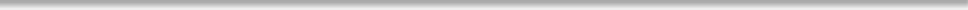 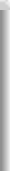 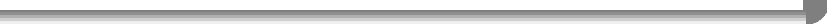 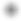 CS303E: Elements of Computers  and Programming
Python
Mike ScottDepartment of Computer Science
University of Texas at Austin

Adapted from Dr. Bill Young's Slides

Last updated: May 23, 2023
Some Thoughts about Programming
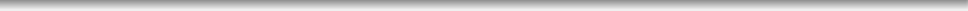 “The only way to learn a new programming language is by writing  programs in it.” –B. Kernighan and D. Ritchie
"Computers are good at following instructions, but not at reading  your mind." –D. Knuth
"Programming is not a spectator sport." - Bill Young

Program:
n. A magic spell cast over a computer allowing it to turn  one’s input into error messages.
tr. v. To engage in a pastime similar to banging one’s head  against a wall, but with fewer opportunities for reward.
What is Python?
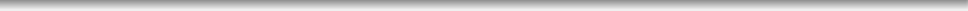 Python is a high-level programming language developed by Guido  van Rossum in the Netherlands in the late 1980s. It was released  in 1991.
Python has twice  received recognition as  the language with the  largest growth in  popularity for the year  (2007, 2010).
It’s named after the  British comedy troupe  Monty Python.
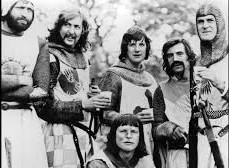 What is Python?
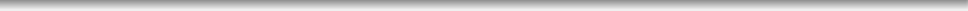 Python is a simple but powerful scripting language. It has features  that make it an excellent first programming language.
Easy and intuitive mode of interacting with the system.
Clean syntax that is concise. You can say/do a lot with few  words.
Design is compact. You can carry the most important  language constructs in your head.
There is a very powerful library of useful functions available.
You can be productive quite quickly. You will be spending more  time solving problems and writing code, and less time grappling  with the idiosyncrasies of the language.
What is Python?
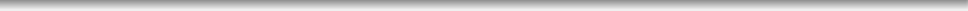 Python is a general purpose programming language. That means  you can use Python to write code for any programming tasks.
Python was used to write code for:  the Google search engine
mission critical projects at NASA
programs for exchanging financial transactions at the NY  Stock Exchange
the grading scripts for this class
What is Python?
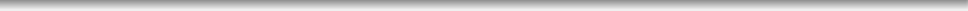 Python can be an object-oriented programming language.
Object-oriented programming is a powerful approach to developing  reusable software. More on that later!
Python is interpreted, which means that Python code is  translated and executed one statement at a time.

This is different from other languages such as C which are
compiled, the code is converted to machine code and then the program can be run after the compilation is finished.
The Interpreter
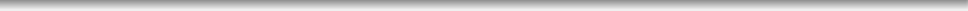 Actually, Python is always translated into byte code, a lower level  representation.
The byte code is then interpreted by the Python Virtual Machine.
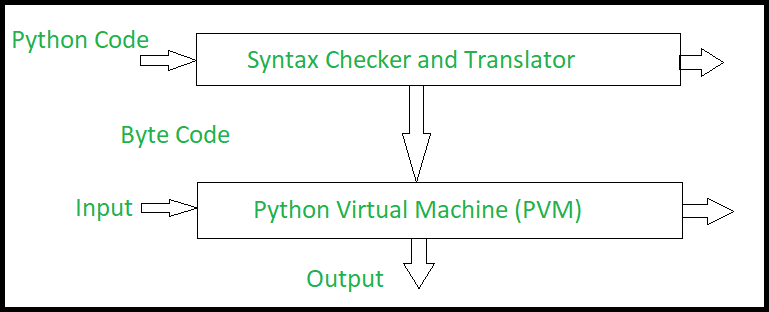 Getting Python
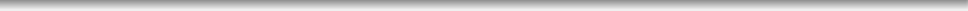 To install Python on your personal computer / laptop, you can  download it for free at: www.python.org/downloads
There are two major versions: Python 2 and Python 3.  Python 3 is newer and is not backward compatible with  Python 2. Make sure you’re running Python 3.8.
It’s available for Windows, Mac OS, Linux.
If you have a Mac, it may already be pre-installed.
It should already be available on most computers on campus.  It comes with an editor and user interface called IDLE.
I strongly recommend downloading and installing the PyCharm, Educational version, IDE.
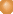 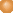 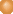 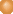 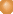 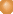 A Simple Python Program: Interactive Mode
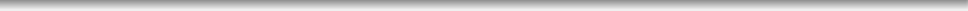 This illustrates using Python in interactive mode from the  command line. Your command to start Python may be different.










Here you see the prompt for the OS/command loop for the  Python interpreter read, eval, print loop.
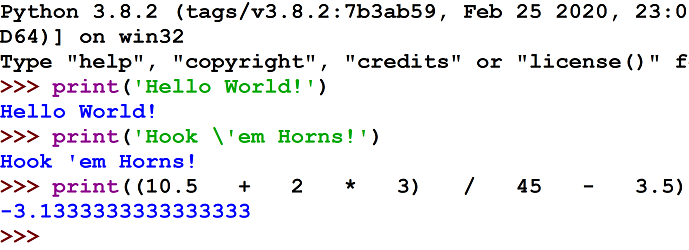 A Simple Python Program: Script Mode
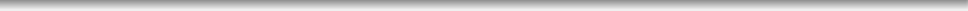 Here’s the “same” program as I’d be more likely to write it. Enter  the following text using a text editor into a file called, say,  MyFirstProgram.py. This is called script mode.
In file my_first_program.py:
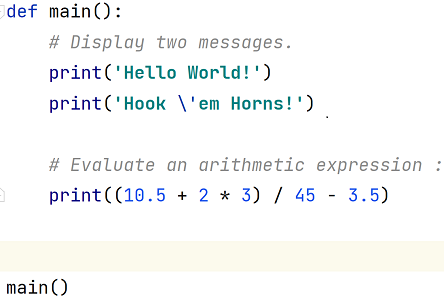 A Simple Python Program
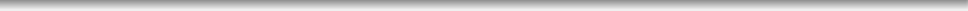 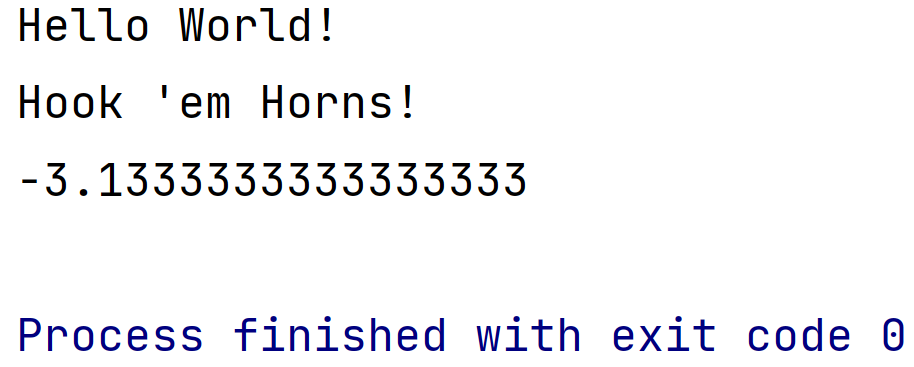 This submits the program in file my_first_program.py to the  Python interpreter to execute.
This is better, because you have a file containing your program and  you can fix errors and resubmit without retyping a bunch of stuff.
Aside: About Print
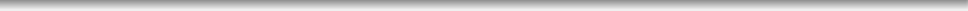 If you do a computation and want to display the result use the  print function. You can print multiple values with one print  statement:
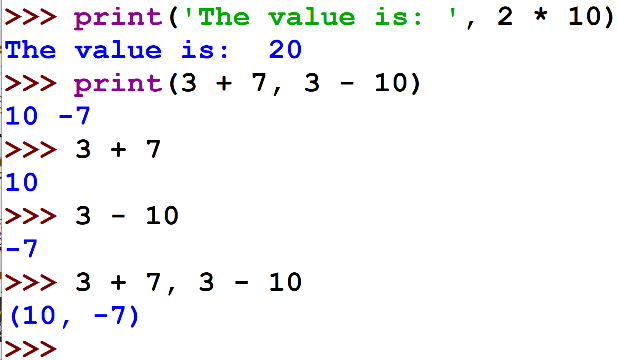 Notice that if you’re computing an expression in interactive mode,
it will display the value without an explicit print.
Python will figure out the type of the value and print it  appropriately. This is very handy when learning the basics of computations in Python.
Another aside: Binary Numbers, Base 2 Numbers
The vast majority of computer systems use digital storage
Some physical phenomena that is interpreted to be a 0 or 1
abstraction, pretending something is different, simpler, than it really is
also known as binary representations
1 bit -> 1 binary digit, a 0 or a 1
1 byte -> 8 bits
binary numbers, base 2 numbers
Base 2 Numbers
537210
= (5 * 1,000) + (3 * 100) + (7 * 10) + (2 * 1)
= (5 * 103)+ (3 * 102)+ (7 * 101)+ (2 * 100)
Why do we use base 10? 10 fingers?
Choice of base is somewhat arbitrary
In computing we also use base 2, base 8, and base 16 depending on the situation
In base 10, 10 digits, 0 - 9
In base 2, 2 digits, 0 and 1
Base 2 Numbers
10110112
= (1 * 64) + (0 * 32) + (1 * 16) + (1 * 8) +  (0 * 4) + (1 * 2) + (1 * 1) = 91
= (1 * 26) + (0 * 25) + (1 * 24)  + (1 * 23) +  (0 * 22) + (1 * 21) + (1 * 20) = 91
Negative numbers and real numbers are typically stored in a non-obvious way
If the computer systems only stores 0s and 1s how do we get digital images, characters, colors, sound, …
Encoding
Encoding
Encoding is a system or standard that dictates what "thing" is representing by what number
Example ASCII or UTF-8
This number represents this character
First 128 numbers of ASCII and UTF-8 same
32 -> space character
65 -> capital A
97 -> lower case a
48 -> digit 0
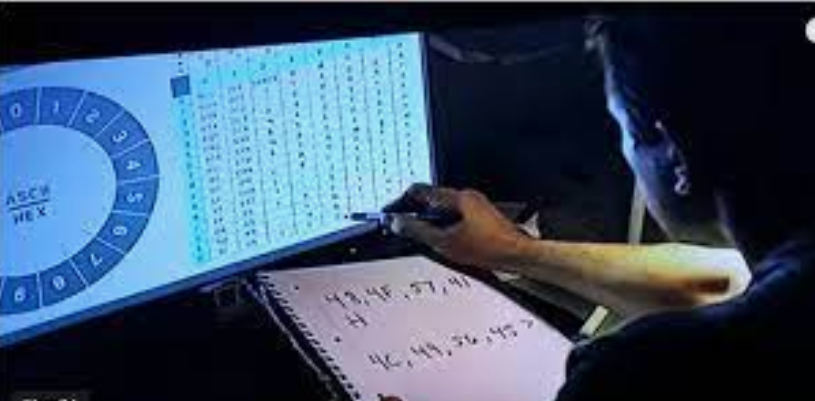 Computer Memory
Recall, 1 bit -> a single 0 or 1
1 byte = 8 bits
A typical laptop or desktop circa 2023
… has 4 to 32 Gigabytes of RAM, also known as main memory.
1 Gigabyte -> 1 billion bytes
The programs that are running store their instructions and data (typically) in the RAM
… have 100s of Gigabytes up to several Terabytes (trillions of bytes) in secondary storage. Long term storage of data, files
Typically spinning disks or solid state drives.
The Framework of a Simple Python Program
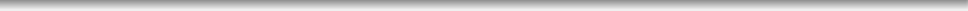 Define your program in file
Filename.py:
def  main  ():

Python statement  Python statement  Python statement
...
Python statement  Python statement  Python statement
main  ()
Defining a function called main.

These are the instructions that make up  your program. Indent all of them the  same amount (usually 4 spaces).
This says to execute the function main.
This submits your program in  file_name.py to the Python  interpreter.
To run it:
python file_name.py
Aside: Running Python From a File
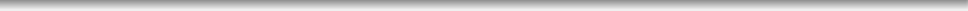 Typically, if your program is in file hello.py, you can run your  program by typing at the command line:
python hello.py
You can also create a stand alone script. On a Unix / Linux  machine you can create a script called hello.py containing the  first line below (assuming that’s where your Python  implementation lives):
#!/ lusr/ bin / python 3
#   The line above may vary based on your system
print('Hello World!')
Program Documentation
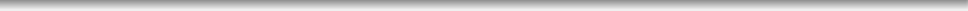 Documentation refers to comments included within a source code  file that explain what the code does.
Include a file header: a summary at the beginning of each file  explaining what the file contains, what the code does, and  what key feature or techniques appear.
You shall always include your name, email, grader, and a brief  description of the program.
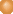 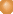 # File: <NAME OF FILE># Description: <A DESCRIPTION OF YOUR PROGRAM># Assignment Number: <Assignment Number, 1 - 13>## Name: <YOUR NAME># EID:  <YOUR EID># Email: <YOUR EMAIL># Grader: <YOUR GRADER'S NAME Carolyn OR Emma or Ahmad>## On my honor, <YOUR NAME>, this programming assignment is my own work# and I have not provided this code to any other student.
Program Documentation
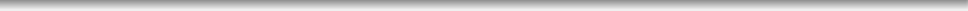 Comments shall also be interspersed in your code:  Before each function or class definition (i.e., program  subdivision);
Before each major code block that performs a significant task;  Before or next to any line of code that may be hard to  understand.
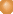 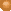 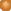 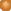 sum =  0
#   sum   the   integers   [ start   ...   end ]  for   i   in   range (   start ,   end   +   1):
sum +=  i
Don’t Over Comment
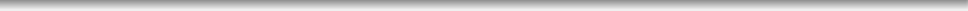 Comments are useful so that you and others can understand your  code. Useless comments just clutter things up:
x  =  1
y =  2
# assign 1  to x  # assign 2 to y
Programming Style
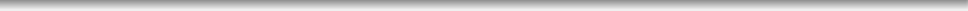 Every language has  its own unique  syntax and style. This is a C  program.
Good programmers  follow certain  conventions to  make programs  clear and easy to  read, understand,  debug, and  maintain. We haveconventions in 303e. Check the assignment page.
# include   <stdio .h>

/*  print  table  of   Fahrenheit  to   Celsius  [ C   =   5/9( F -32)]   for   fahr   =   0 ,   20 ,   ...,
300  */

main ()
{
int   fahr ,   celsius;
int   lower ,   upper ,   step ;

lower  =  0;	/* low limit of table */  upper  =  300;	/* high limit of table */  step  =  20;	/* step size */
fahr =  lower;
while   ( fahr   <=   upper)   {  celsius   =   5   *   ( fahr -32)   /   9;
printf("% d\ t% d\ n",   fahr ,   celsius);
fahr   =   fahr   +   step ;
}
}
Programming Style
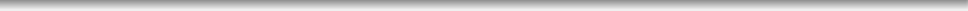 Some important Python programming conventions:  Follow variable and function naming conventions.
Use meaningful variable/function names. Document your code effectively.
Each level indented the same (4 spaces).  
Use blank lines to separate segments of code inside functions.
2 blank lines before the first line of function (the function header) and after the last line of code of the function
We’ll learn more elements of style as we go.
Check the assignments page for more details.
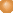 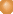 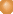 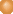 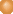 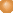 Errors: Syntax
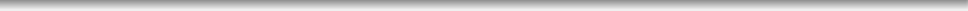 Remember: “Program: n. A magic spell cast over a computer  allowing it to turn one’s input into error messages.”
We will encounter three types of errors when developing our  Python program.
syntax errors: these are ill-formed Python and caught by the  interpreter prior to executing your code.
>>>  3  =  x
File   " <stdin >",   line   1                 Syntax Error:   can ’t   assign   to   literal
These are typically the easiest to find and fix.
Errors: Runtime
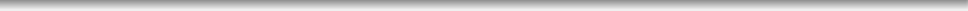 runtime errors: you try something illegal while your code is  executing
>>>  x  =  0
>>>  y =  3
>>>  y / x
Traceback   ( most   recent   call   last):  File   " <stdin >",   line   1 ,   in   <module >
Zero Division Error :   division   by   zero
Almost Certainly It’s Our Fault!
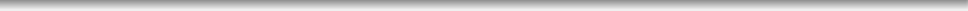 At some point we all say: “My program is obviously right.  The interpreter / Python must be incorrect / flaky /  and it hates me.”
"As soon as we started programming, we found out to our surprise that it wasn't as easy to get programs right as we had thought. Debugging had to be discovered. I can remember the exact instant when I realized that a large part of my life from then on was going to be spent in finding mistakes in my own programs."
	-Sir Maurice V Wilkes
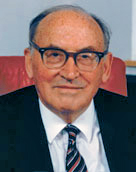 Errors: Logic
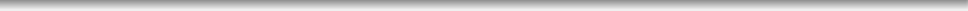 logic errors: Calculate 6!  (6 * 5 * 4 * 3 * 2 * 1)your program runs but returns an incorrect result.
>>>  prod  =  0
>>>  for x  in  range(1, 6):
...	prod  *=  x
>>>   print   ( prod )  0
This program is syntactically fine and runs without error. But it  probably doesn’t do what the programmer intended; it always  returns 0 no matter the values in range. How would you fix it?
Logic errors are typically the hardest errors to find and fix.
Try It!
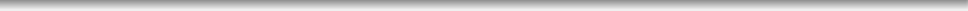 “The only way to learn a new programming language is by writing  programs in it.” –B. Kernighan and D. Ritchie
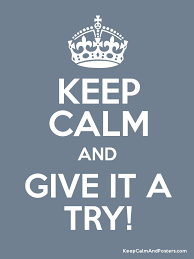 Python is wonderfully accessible. If you  wonder whether something works or is legal,  just try it out.
Programming is not a spectator sport! Write  programs! Do exercises!